Building a 
Safety Culture 
in 
Cooperative Extension


May 22, 2012
Brian Oatman
Director, Risk & Safety Services
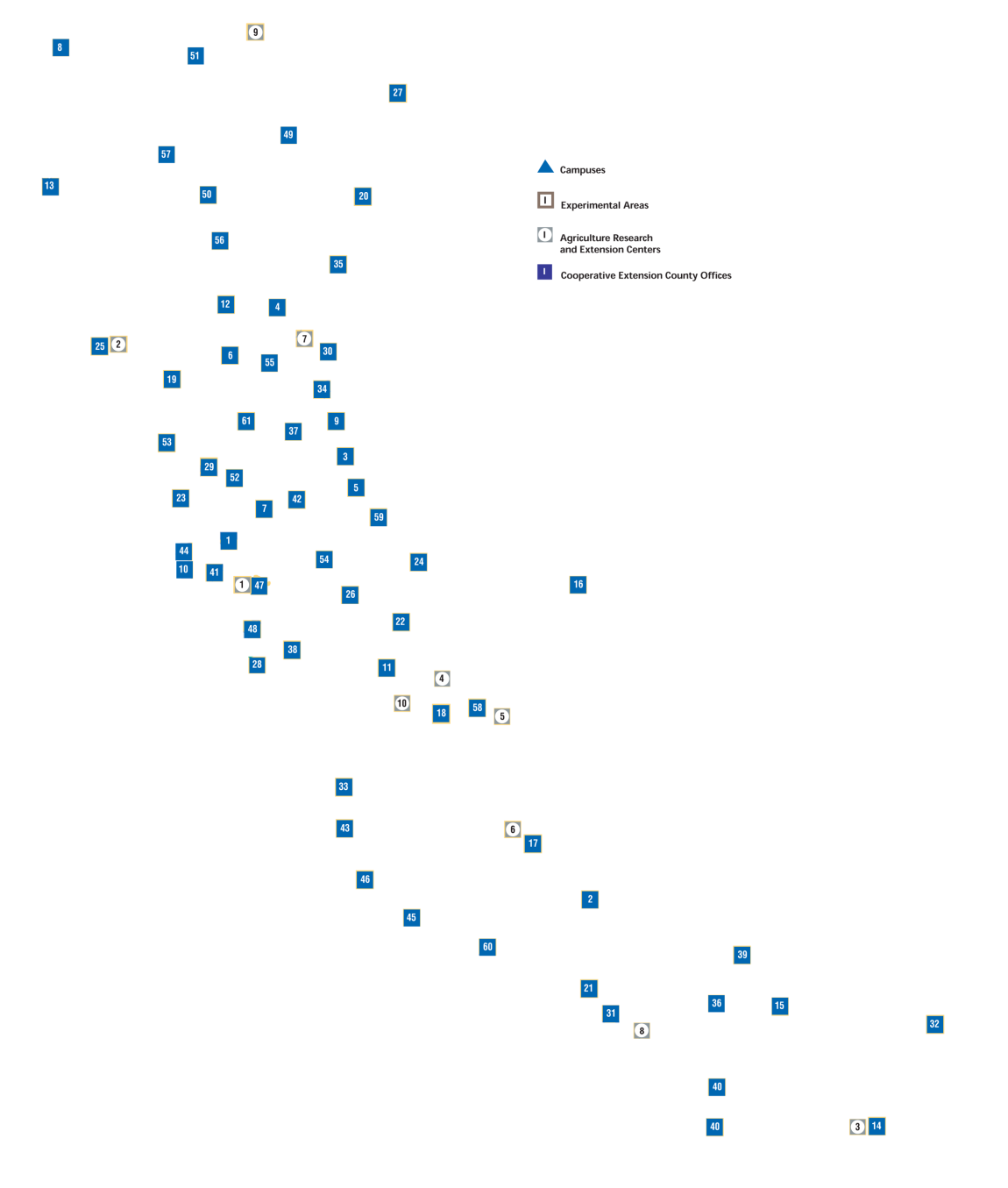 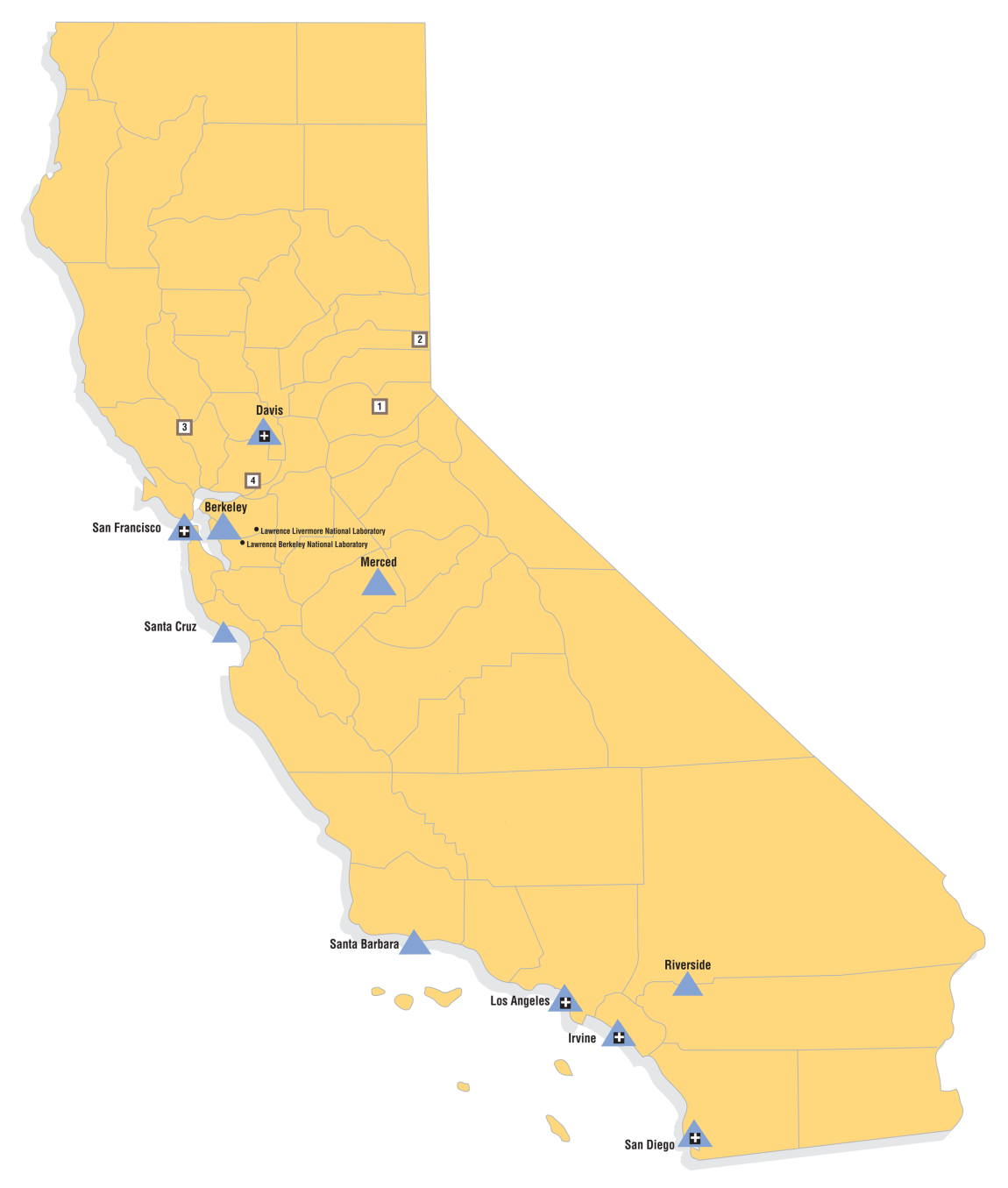 California Facts:
Population: 37 million
Area: 163,000 square miles
UC ANR Facts:
More than 60 locations, serving 57 counties
9 research centers
Staff based on 3 campuses
[Speaker Notes: More than 60 locations, serving 57 counties

9 research centers

Staff based on 3 campuses – about 1000 total ANR FTE

Significant interface with the public in programming and applied research]
Why Safety?
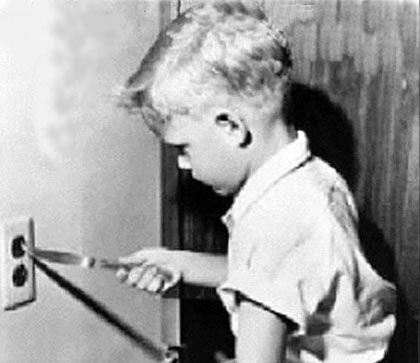 [Speaker Notes: Prevent injuries, losses – we don’t want our employees, volunteers or public to get hurt
Reduce the cost of claims – saves money for programs
Reduce lost time – cant afford to lose staff/volunteers to injuries
Regulation and policy
  Control costs due to regulatory requirements – 
first, remember that these rules do apply to us…some think they are exepmt… 
cheaper to do it right the first time – avoid fines, lawsuits, injuries, on top of cost of compliance 


Teach safety as part of educational programs – not stand-alone]
Methods
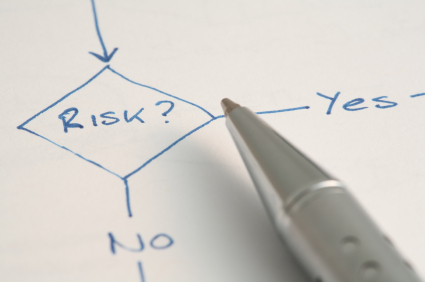 [Speaker Notes: Risk Assessment – will talk about later
Review past claims – what has happened?
Incident Reports
Surveys – with stakeholders staff, academics, volunteers
Talk to groups (County Directors, Admin, etc.)
Onsite reviews/audits – for measuring compliance, but also so we understand operations
Monitor regulatory changes and agency enforcement – with an emphasis on how regulations affect our work]
Methods
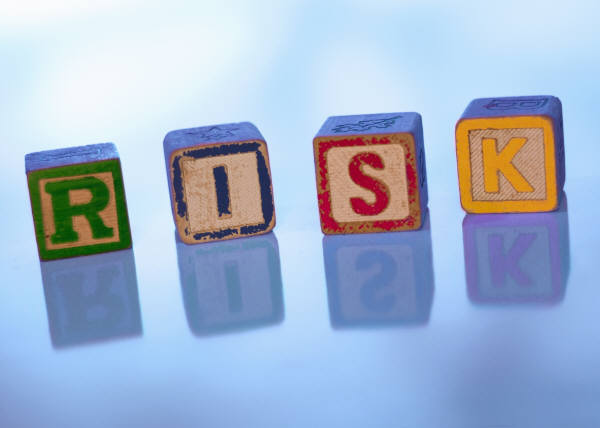 [Speaker Notes: Examples from risk assessment:
Safety of Clientele, Volunteers, Public
4-H – Youth injury prevention
Safety in Program Delivery
Agreements, Contracts, Grants -= financial risks
Safety in the Workplace
4-H events
Chemicals and Pesticides
Food Safety
Property (loss, damage, liability)
Food chain safety – contamination due to research activities
Disaster preparedness]
Methods
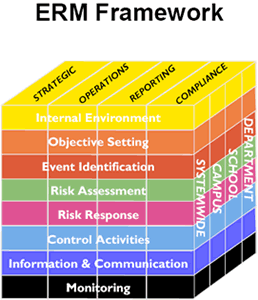 Implementation
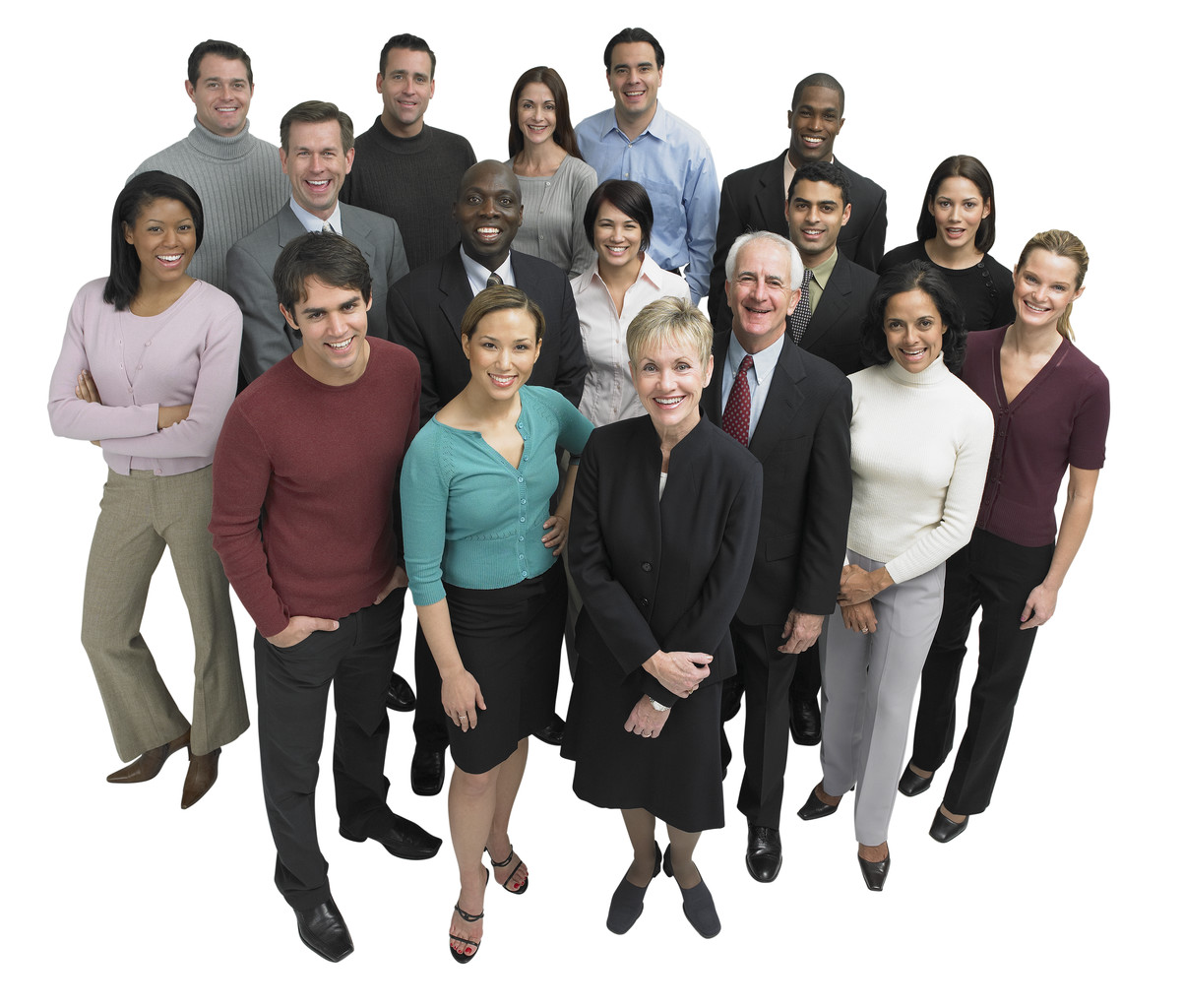 Safety Coordinator Program
[Speaker Notes: Safety coordinator duties are a few hours per week
52 county offices,  10 research centers, admin offices

Ranges from County Directors, Advisors, Program Reps, Office Managers, Admin Assistants

Roles & responsibilities
Maintain written Safety Program (IIPP) – California requirement – Fed OSHA coming soon
Conduct or coordinate worksite inspections – use our forms
Conduct or coordinate safety training – use information provided by EH&S – get other subject matter experts
Assist with injury investigation – upon request – be our eyes and ears in the field
Assist with review and assessment of safety program – annual review – Director’s responsibility, but SC can help
Act as a resource for safety information and maintain required postings – we send updates, new laws/regs, newsletter, annual postings, etc.

Provided Gift Card – Reward/Incentive]
EH&S Activities
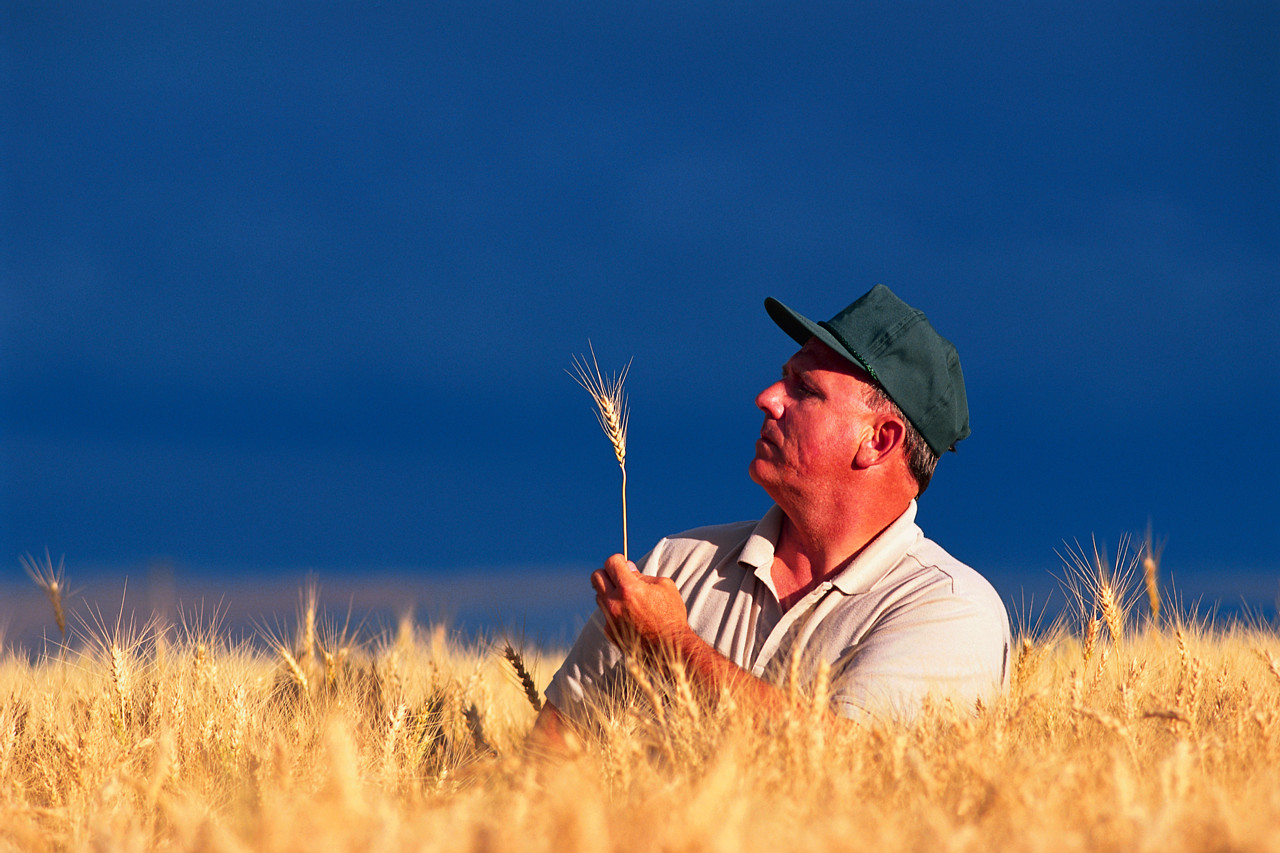 [Speaker Notes: Develop Policies, Guidelines, Forms & Plans – 
Policy: UC system and ANR-specific safety policy – establish responsibilities of employees and supervisors
Guidelines: interpretations and guides to complex regulations
Forms: inspection checklists, office, field sites, fire extinguisher, etc.
Plans: – as required by regulation – Respirator, Hazard Communication, etc. Injury Illness Prevention Plan – CA requirement – coming soon to Fed OSHA

Training (onsite, online, resources) – example: Ergonomic training/self-evaluation, also safety orientation, heat illness, 

Safety Notes – 160+ on various topics – tailgate safety briefing

Onsite Risk & Safety Reviews – mock inspection and training

Analyze injuries/accidents – develop control strategies]
EH&S Activities
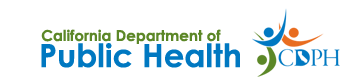 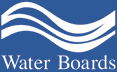 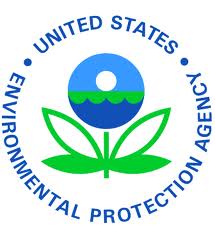 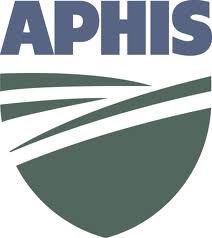 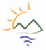 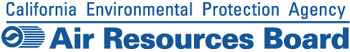 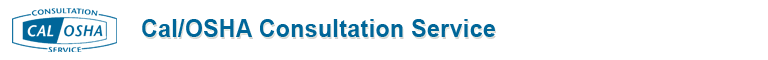 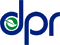 [Speaker Notes: Monitor agency inspections and assist with response/correction

Monitor compliance with permit requirements (air, water, etc.)

Provide notification of new/changing regulations that affect operations

Administer Be Smart About Safety funds to reduce workplace injuries]
EH&S Activities
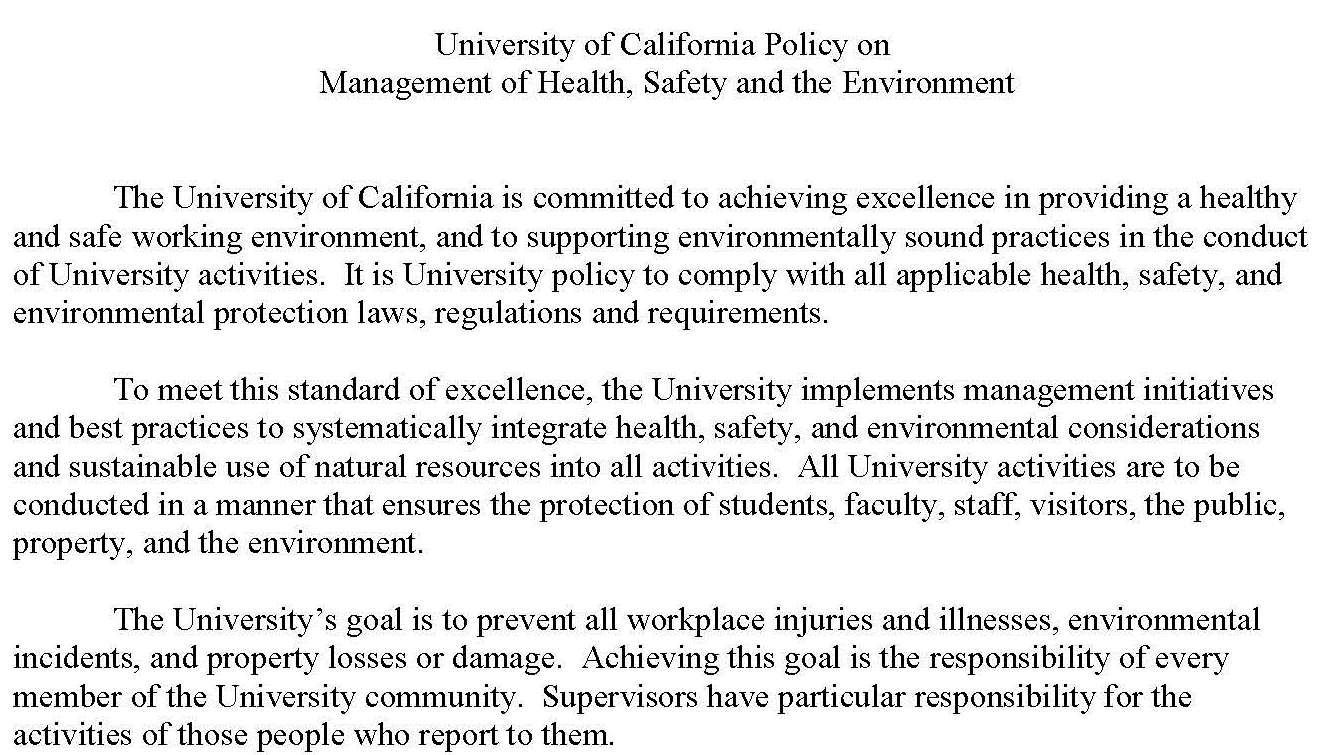 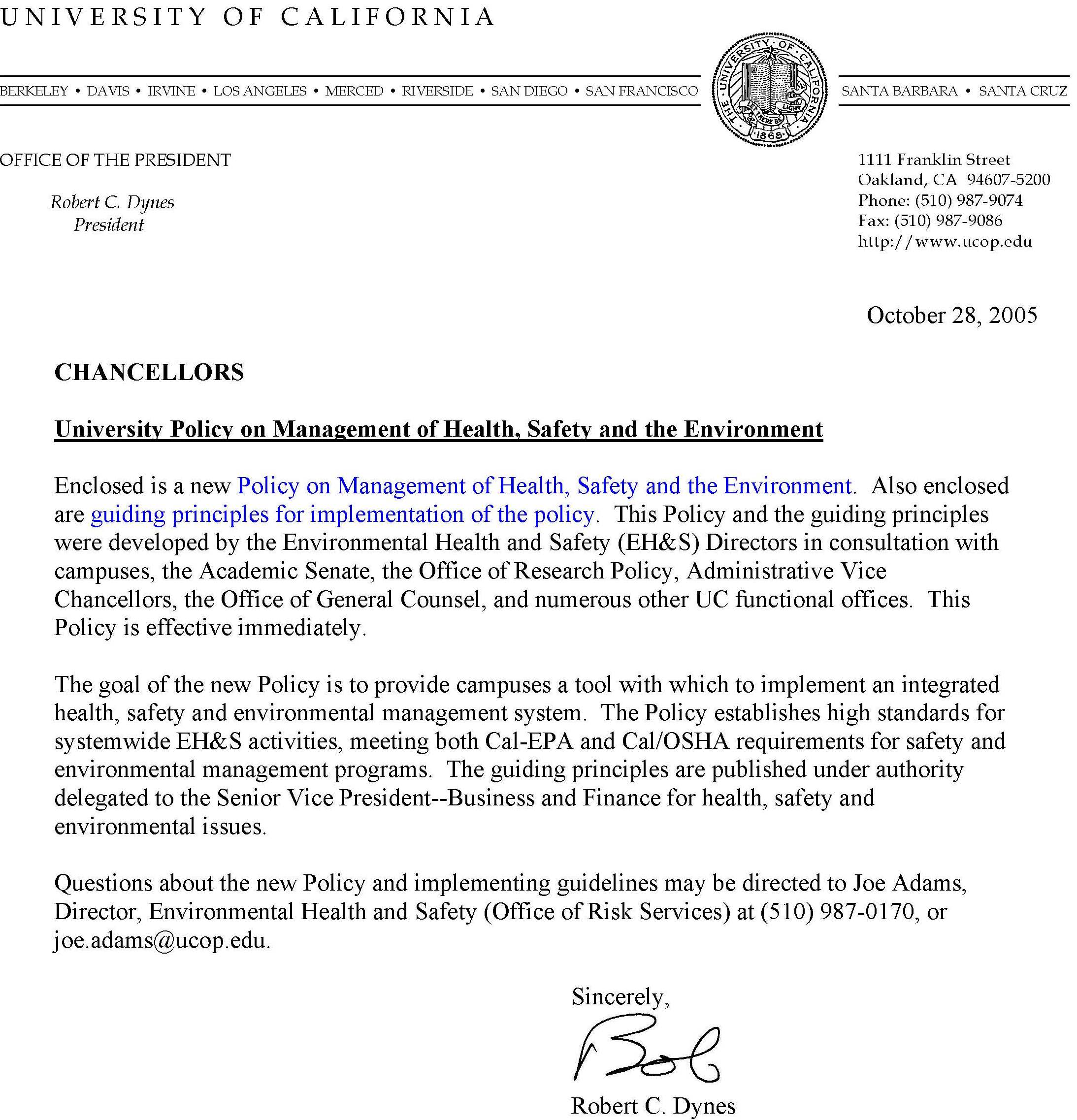 [Speaker Notes: Develop Policies, Guidelines, Forms & Plans – 
Policy: ANR Polcy builds on UC system-wide policy:  
	states goal to prevent all workplace injuries
	Notes responsibility of all members of UC community
	Particular responsibilities for supervisors (this means faculty and other academics)

ANR-specific safety policy – establish responsibilities of employees and supervisors]
EH&S Activities
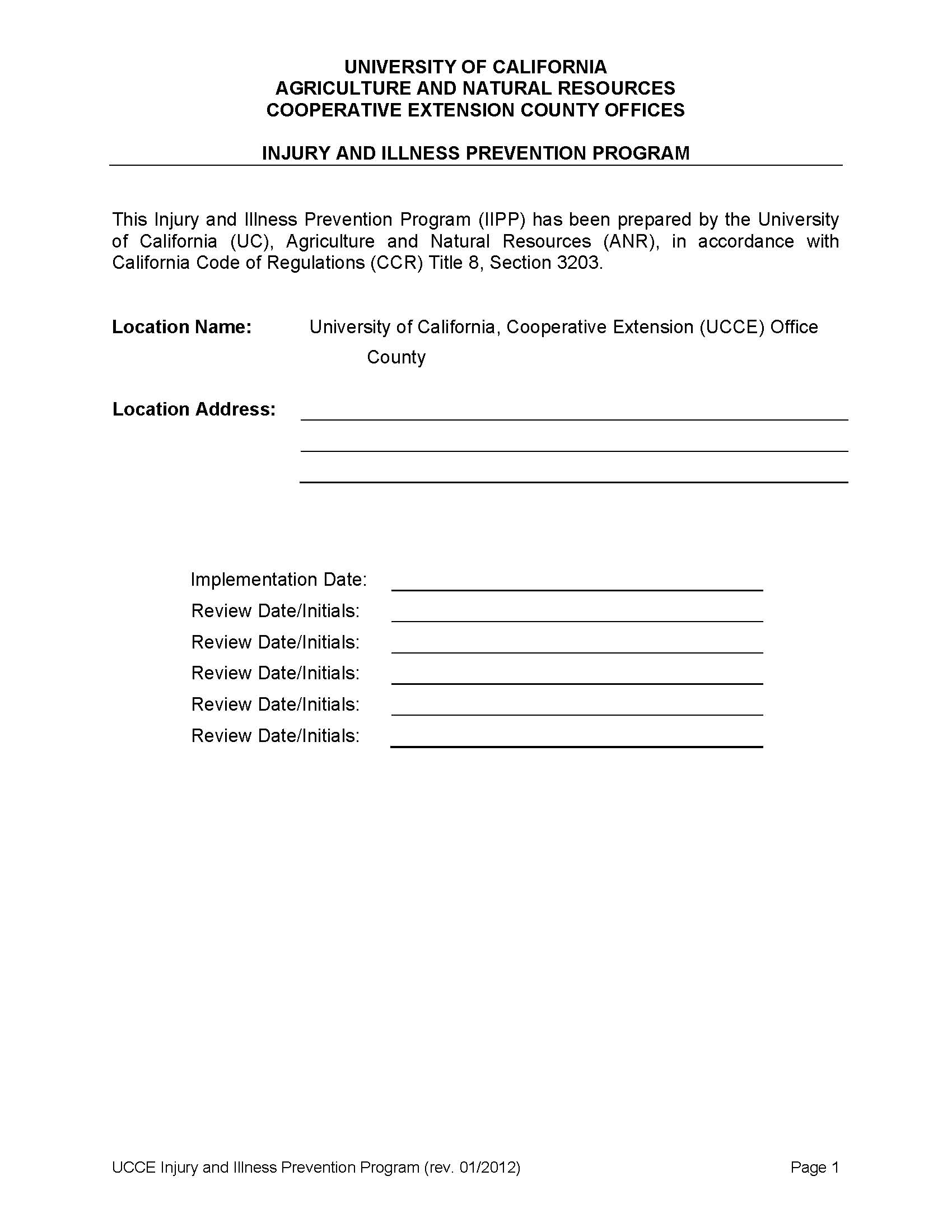 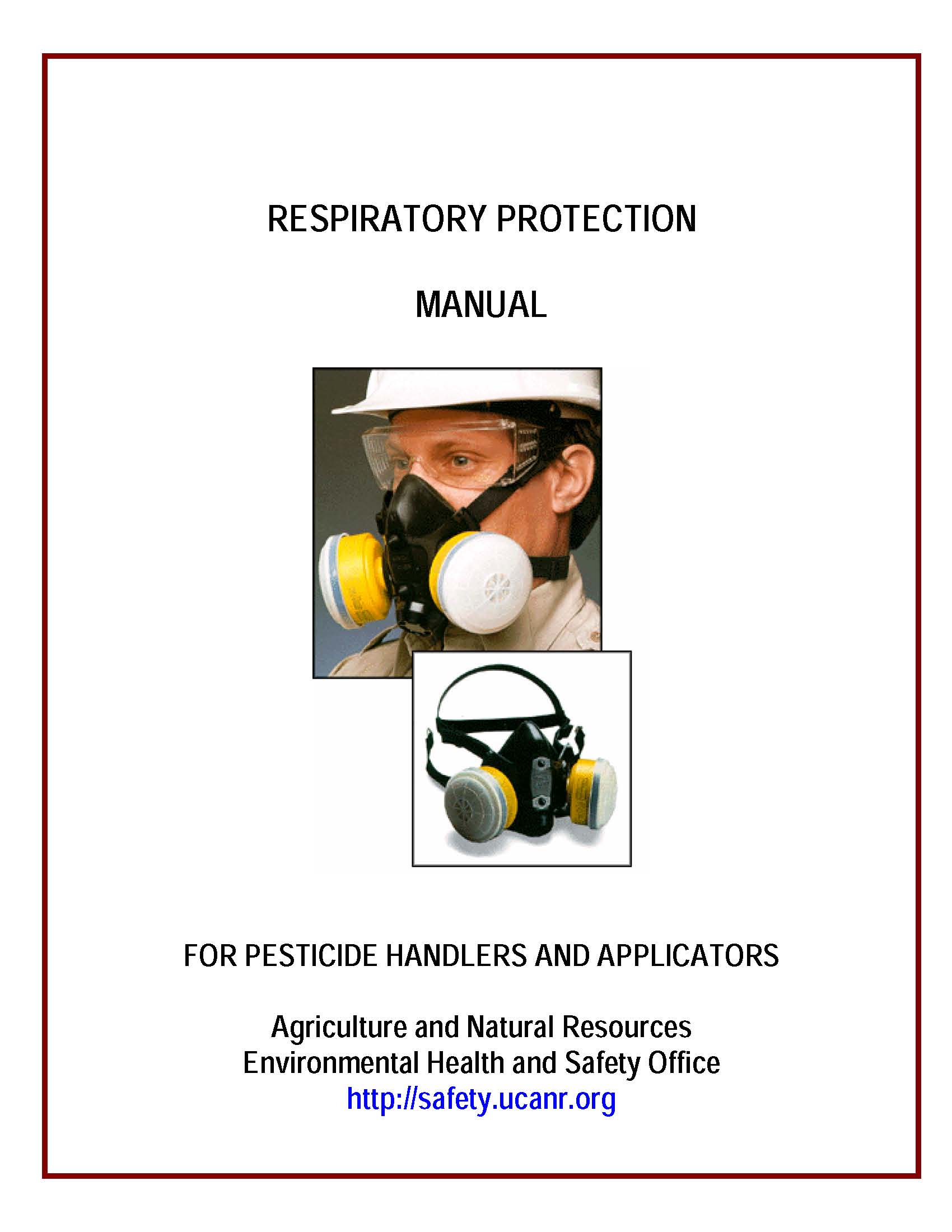 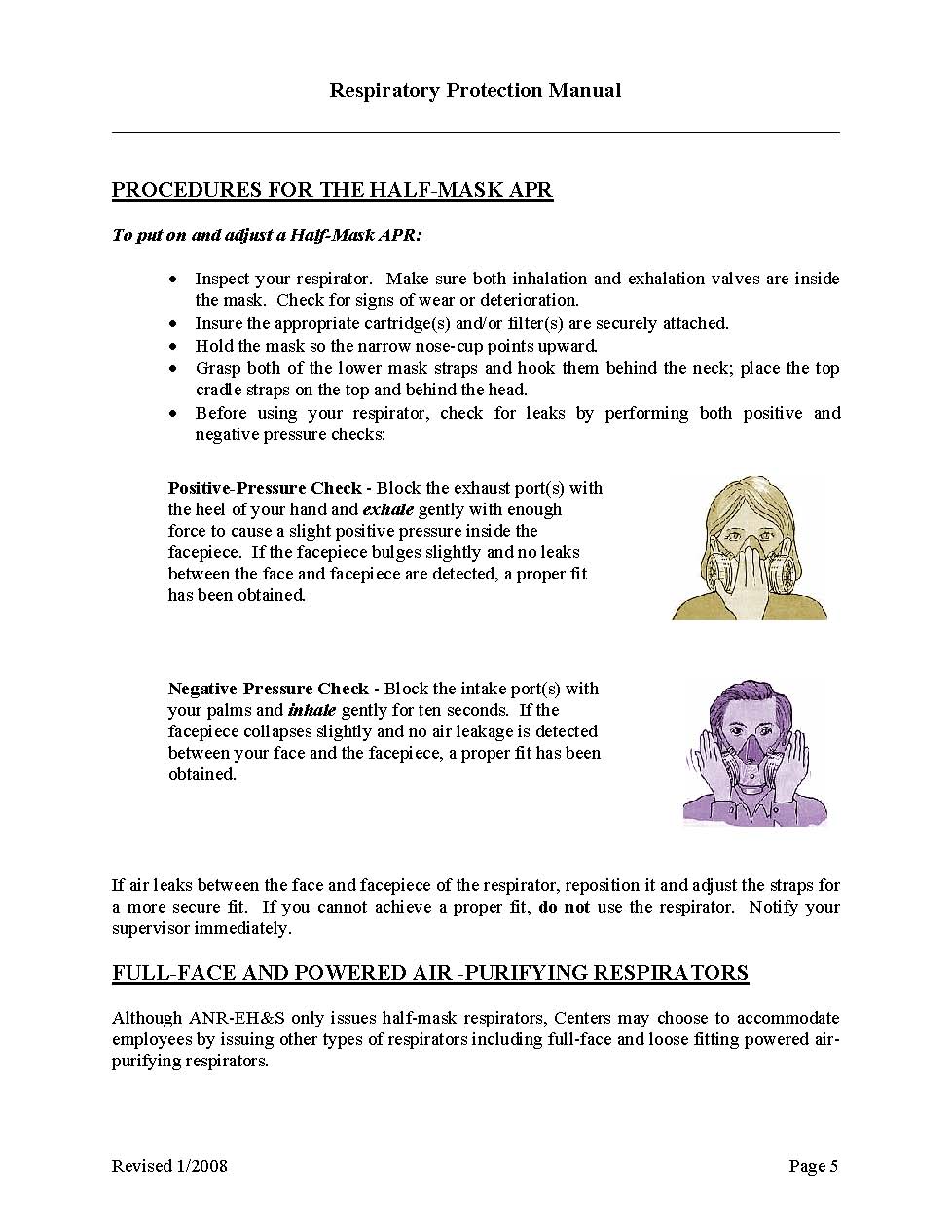 [Speaker Notes: Plans: – as required by regulation – Respirator, Hazard Communication, etc. Injury Illness Prevention Plan – CA requirement – coming soon to Fed OSHA]
EH&S Activities
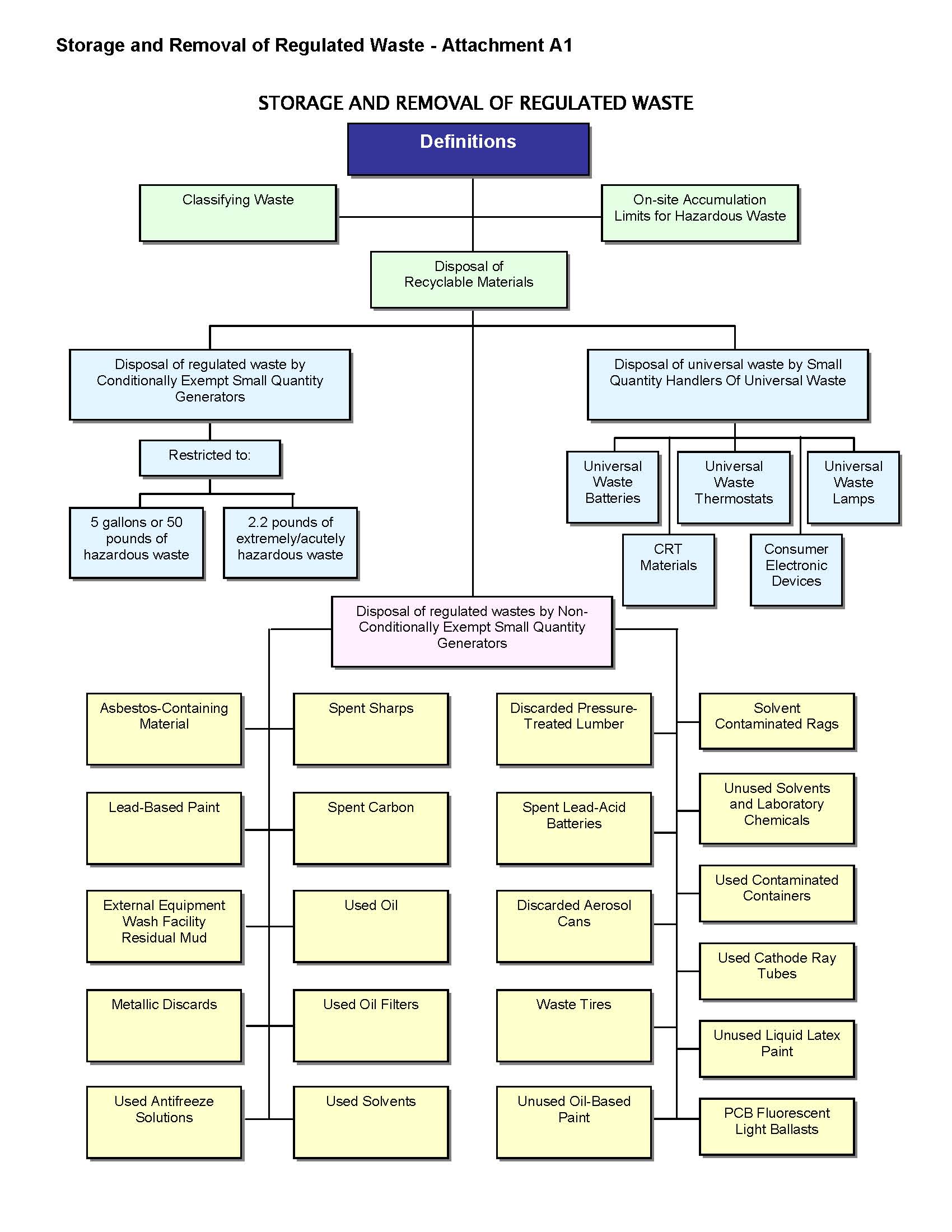 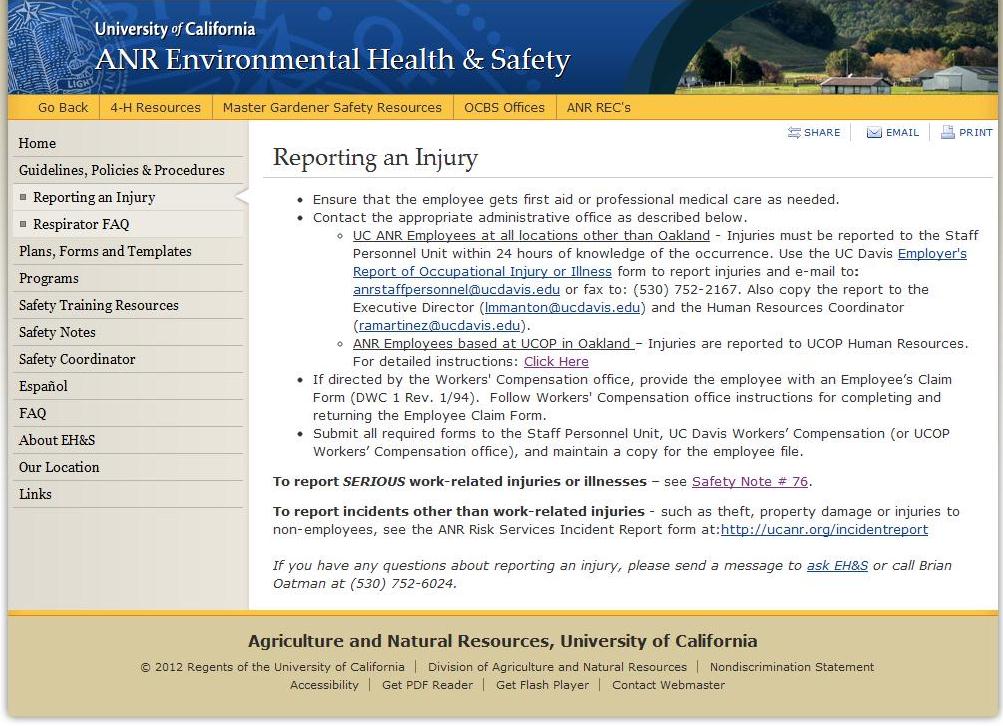 [Speaker Notes: Guidelines: interpretations and guidance to complex regulations]
EH&S Activities
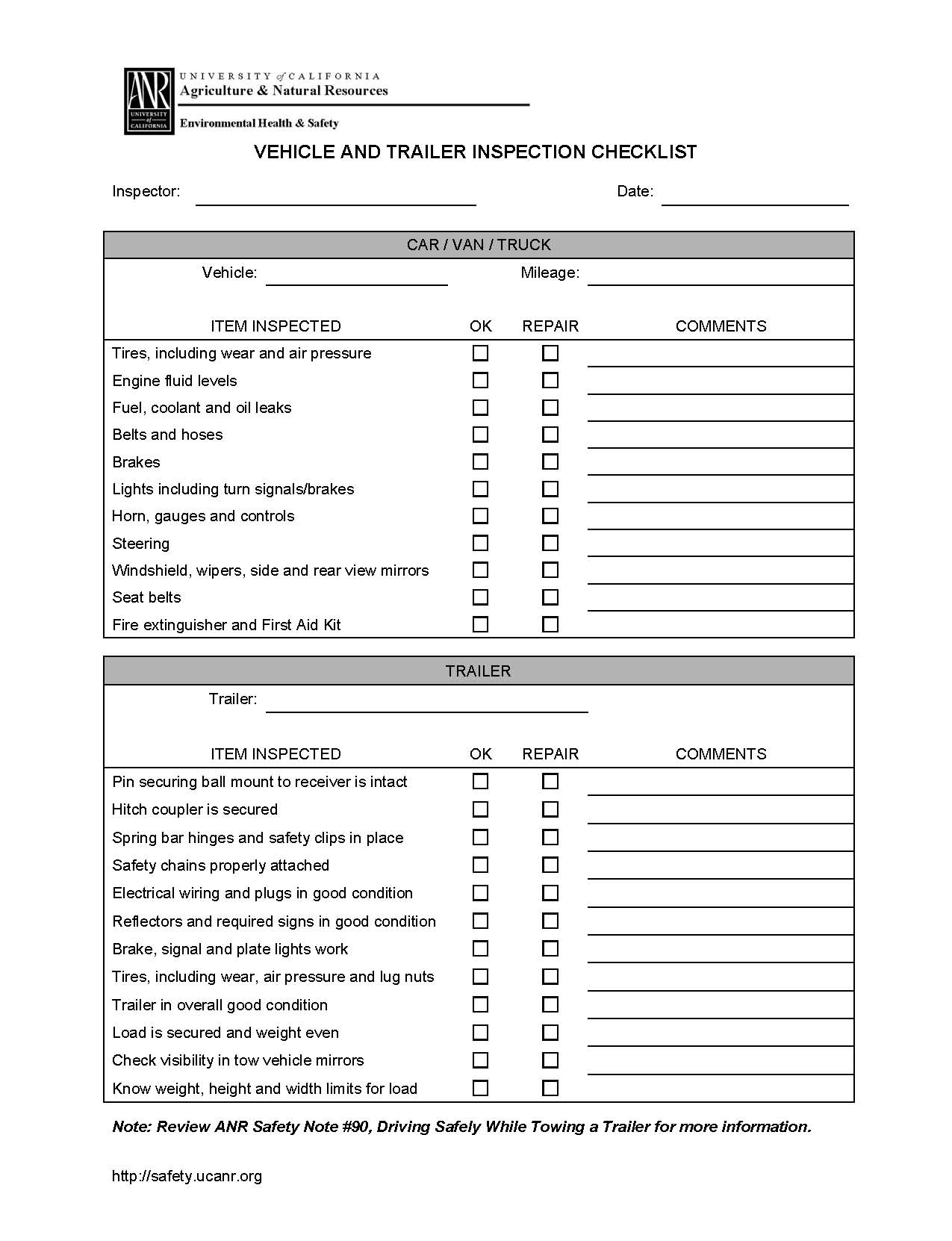 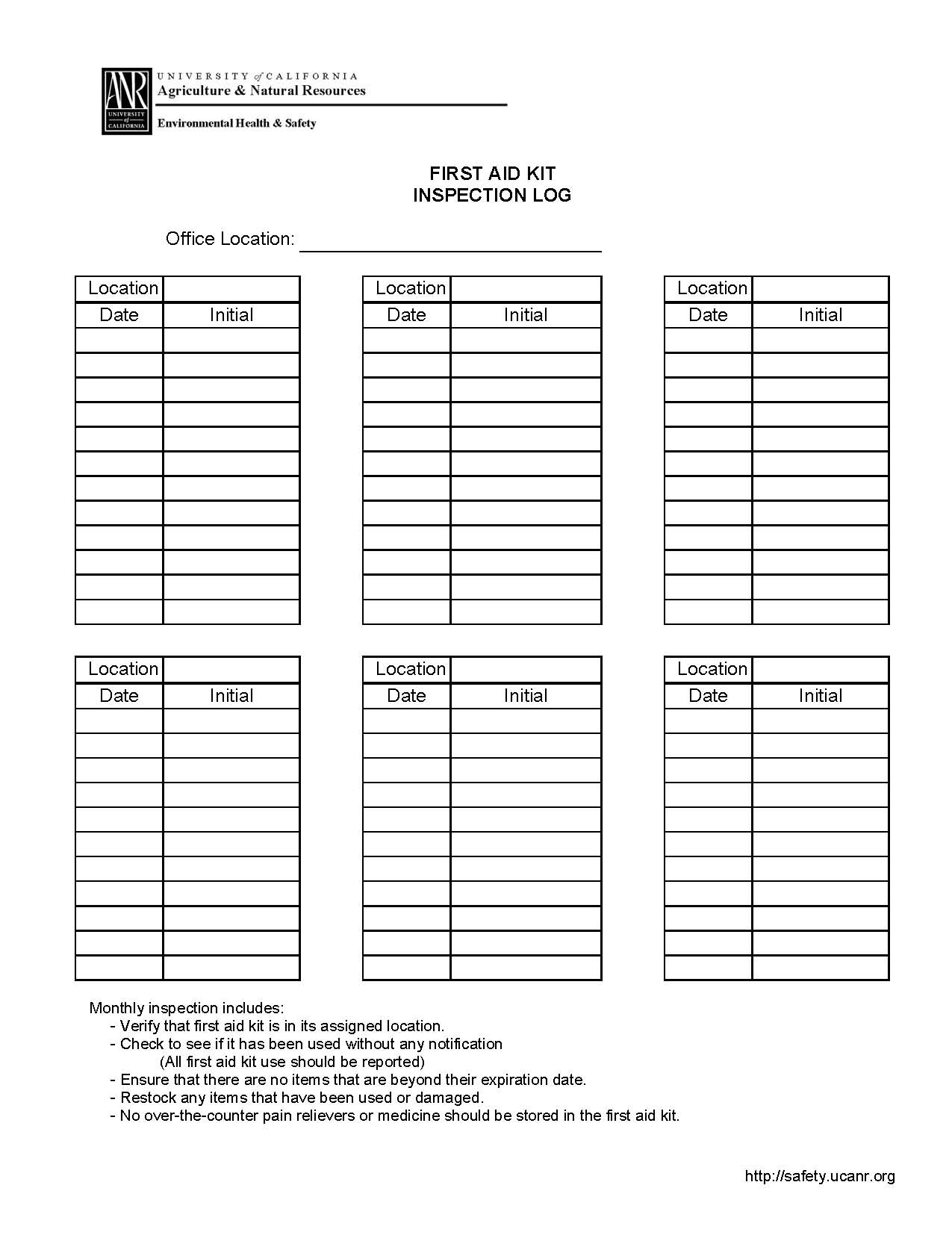 [Speaker Notes: Forms: inspection checklists, office, field sites, fire extinguisher, etc.]
EH&S Activities
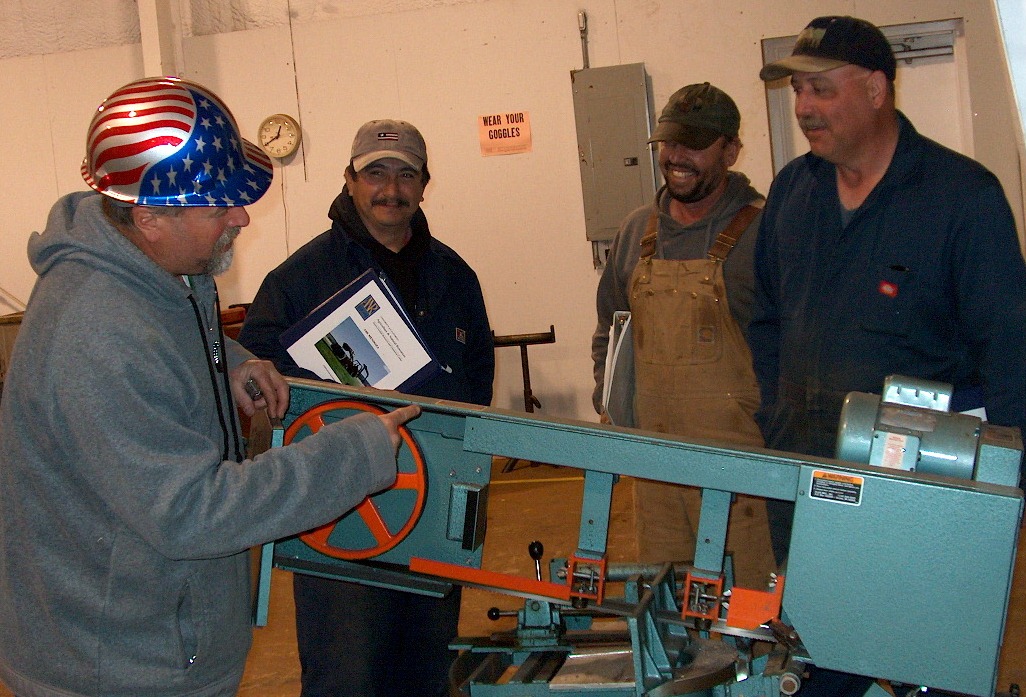 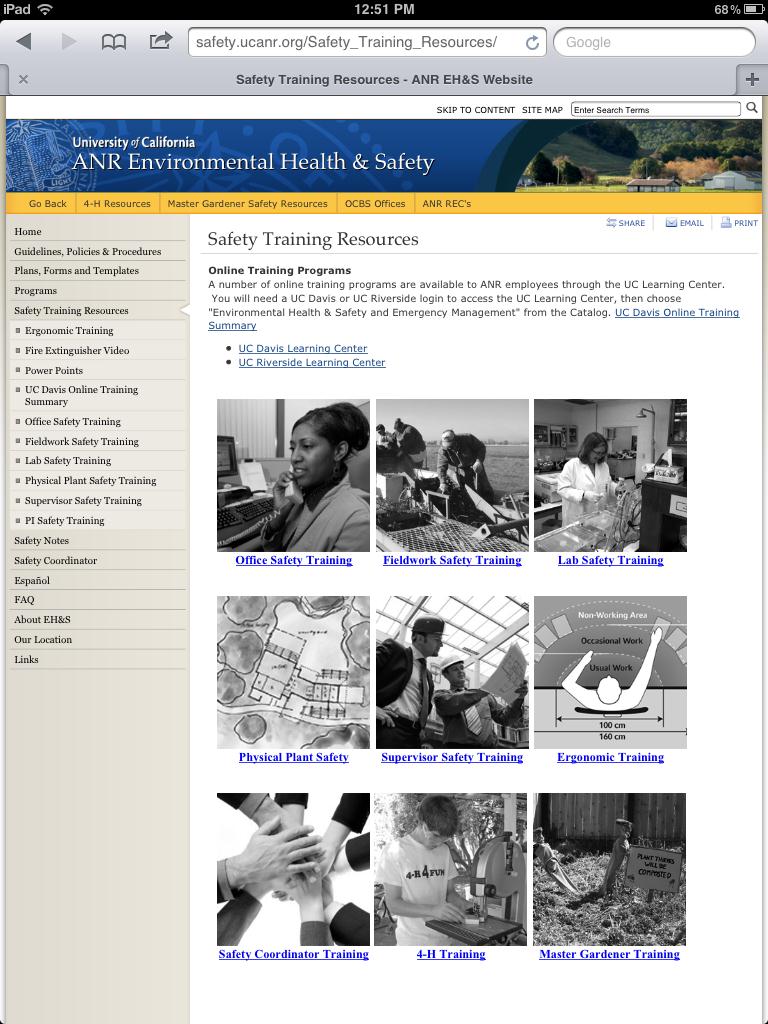 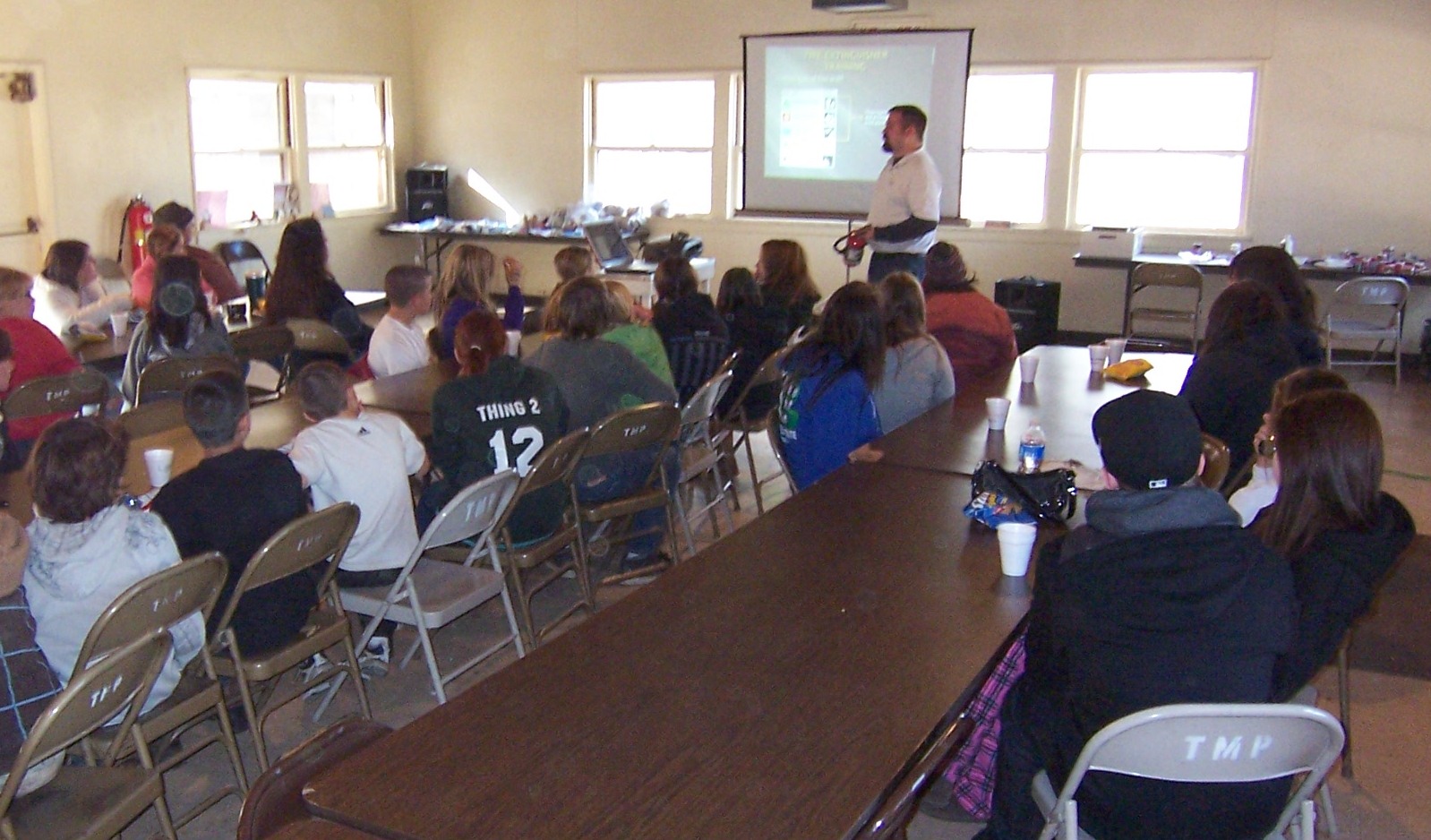 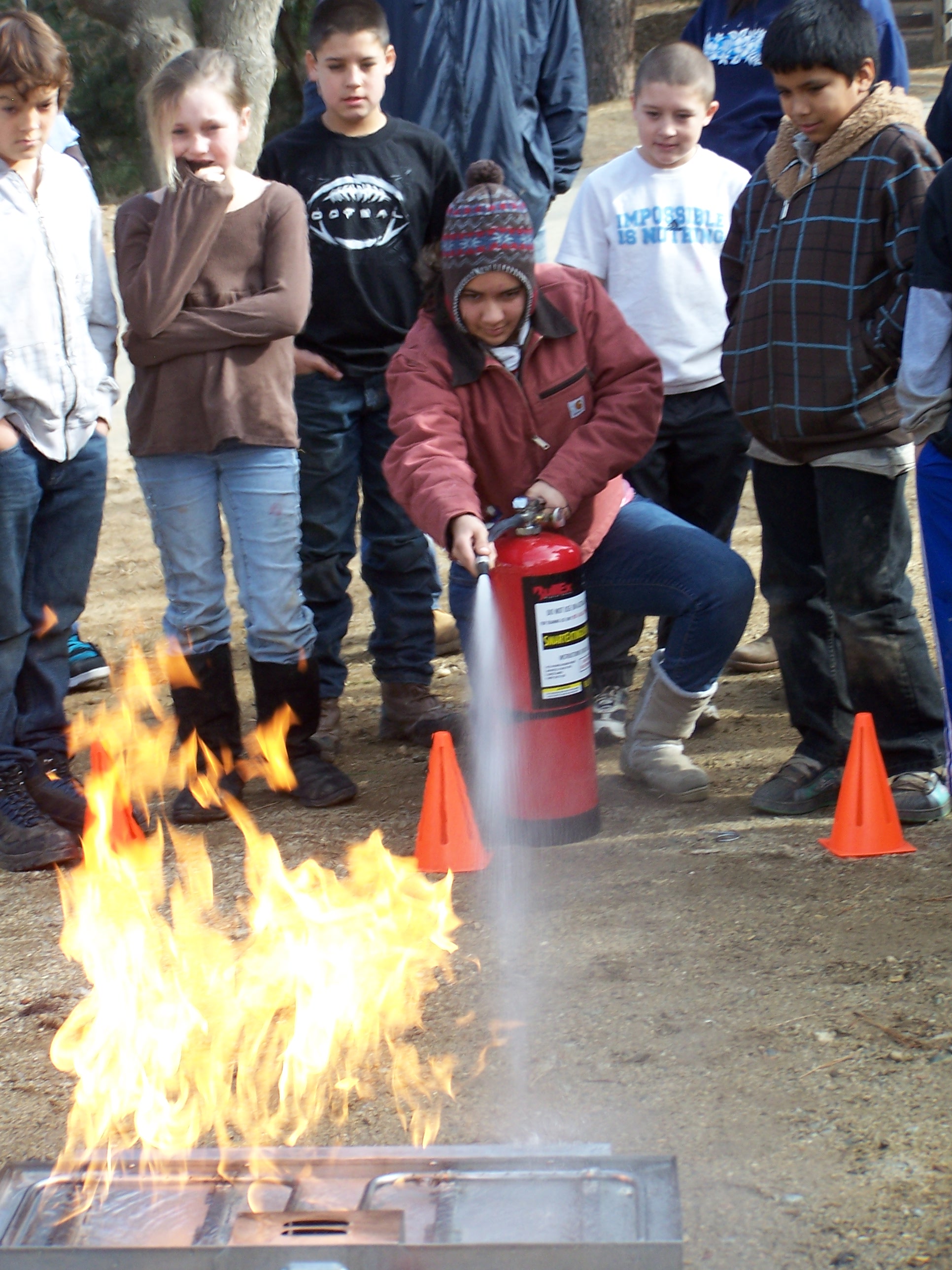 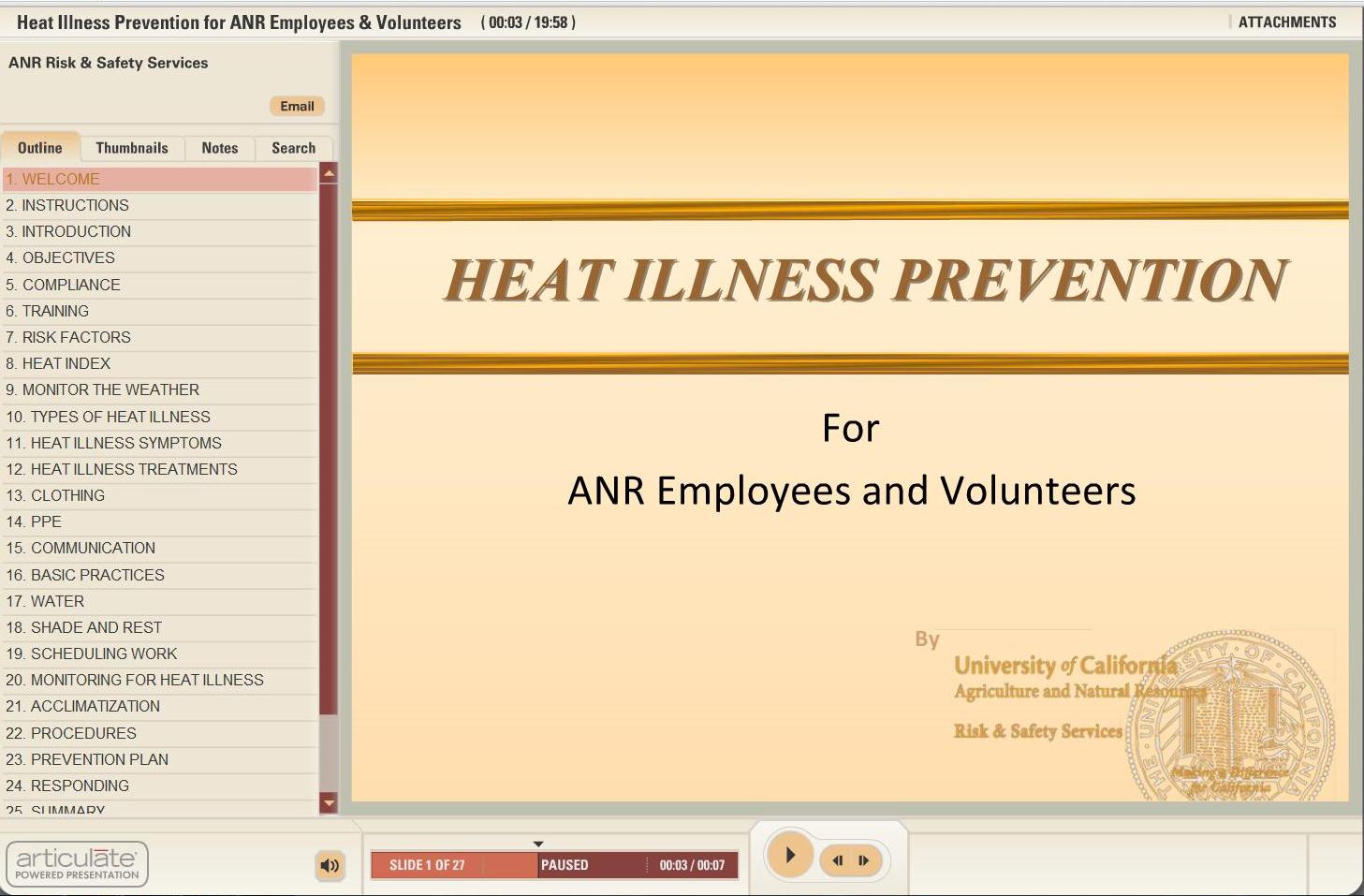 [Speaker Notes: Training (onsite, online, resources) – 

Online: Ergonomic training/self-evaluation, 

also safety orientation, heat illness, 

Power points, videos for loan (more than 100) and safety notes for staff to use for training

Hands on training for fire extinguisher, lifting, etc.]
EH&S Activities
[Speaker Notes: Training (onsite, online, resources) – example: Ergonomic training/self-evaluation, also safety orientation, heat illness, 

Safety Notes – 160+ on various topics – tailgate safety briefing

Onsite Risk & Safety Reviews – mock inspection and training

Analyze injuries/accidents – develop control strategies]
EH&S Activities
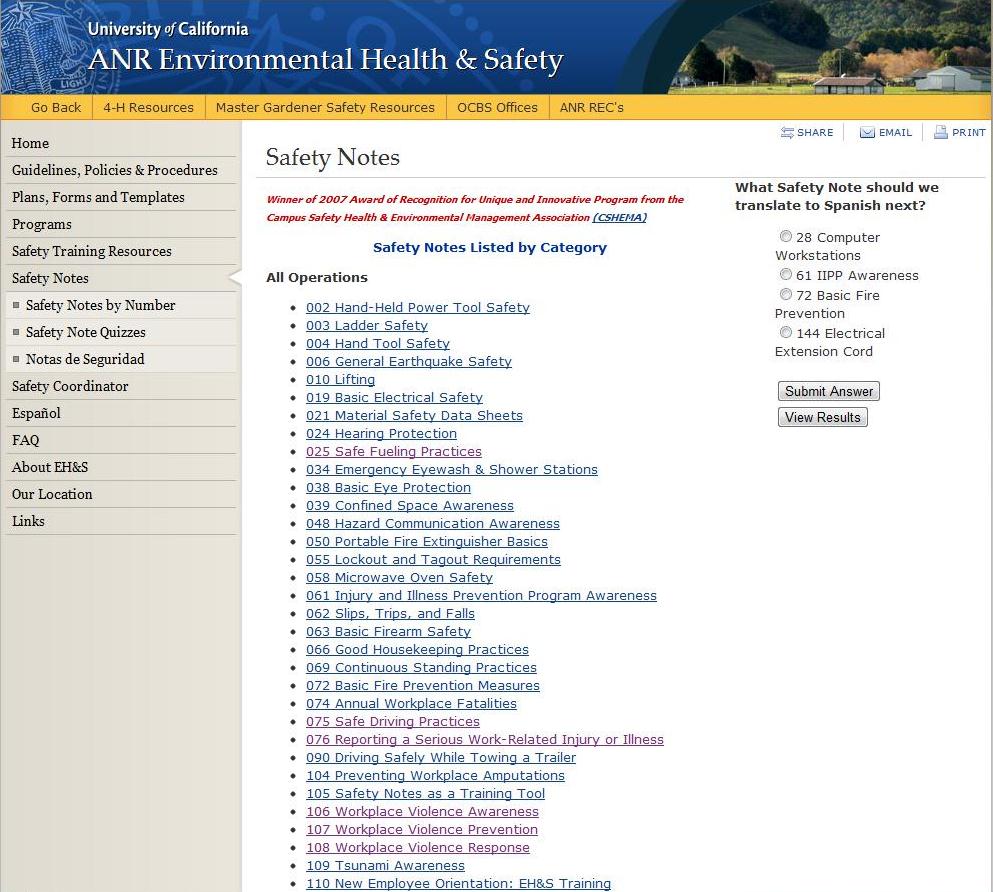 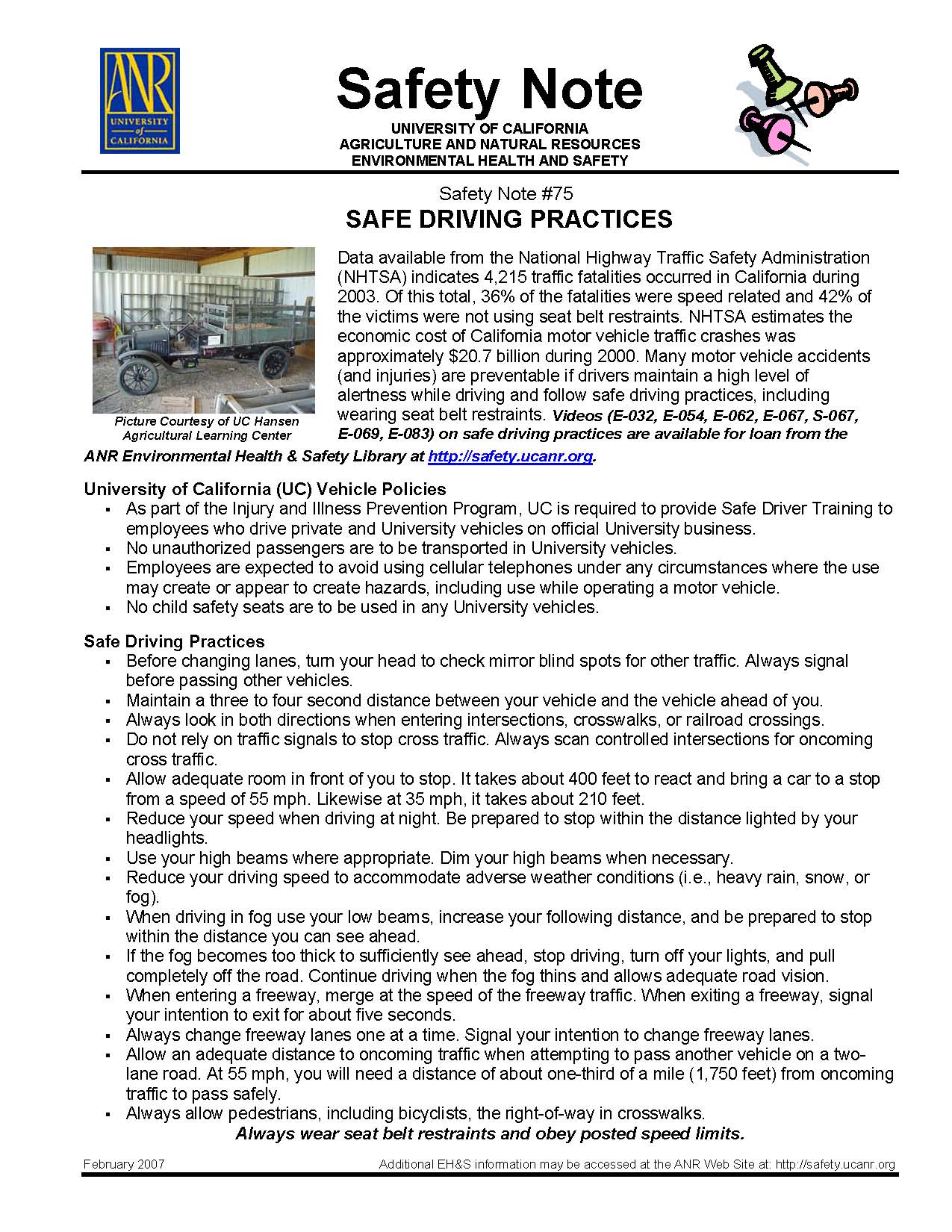 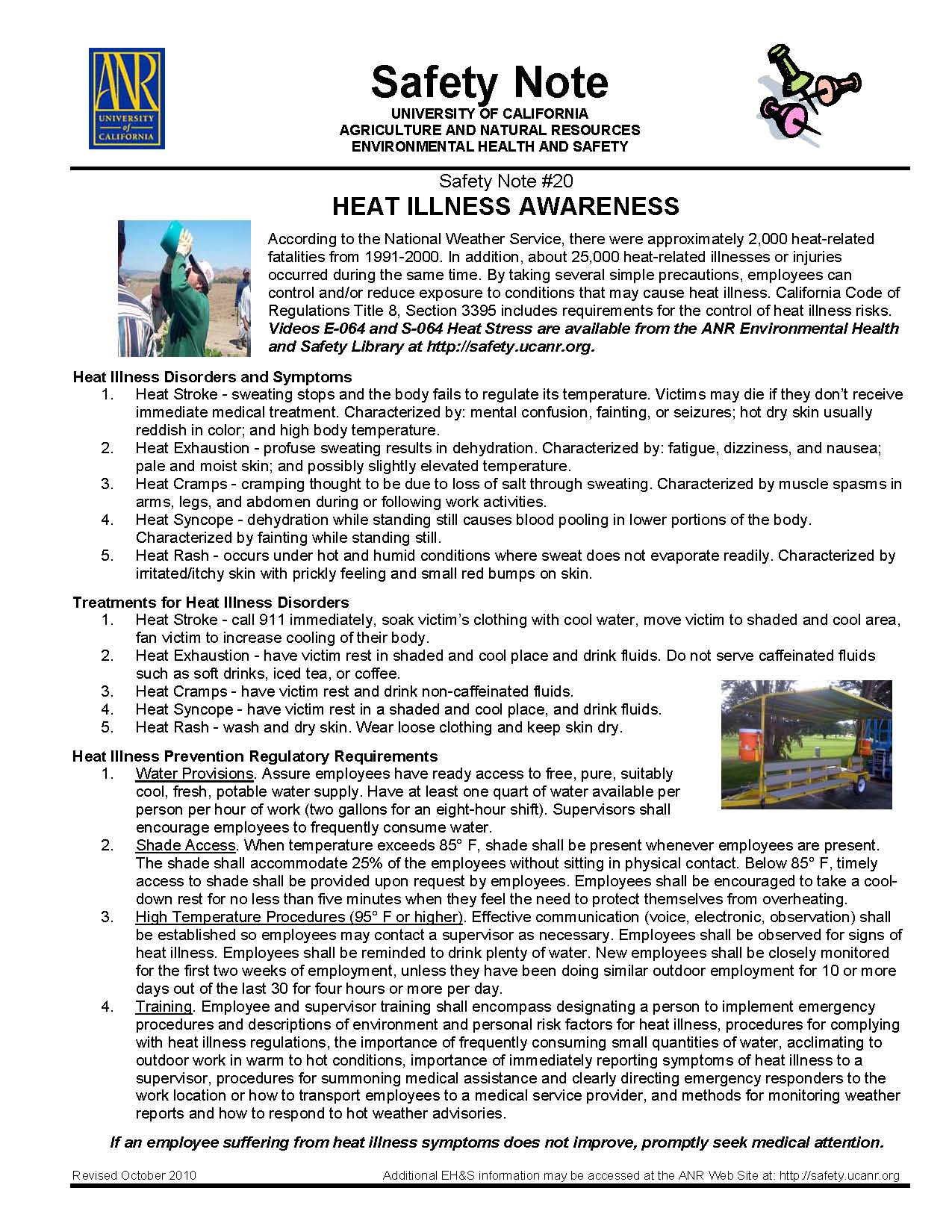 [Speaker Notes: Safety Notes – 160+ on various topics – tailgate safety briefing

Office safety training

New employees, etc

Detailed notes for specific equipment and tasks

Notes developed at request of CE and REC staff

Many notes have online quiz for training

Many notes and other material translated to spanish]
EH&S Activities
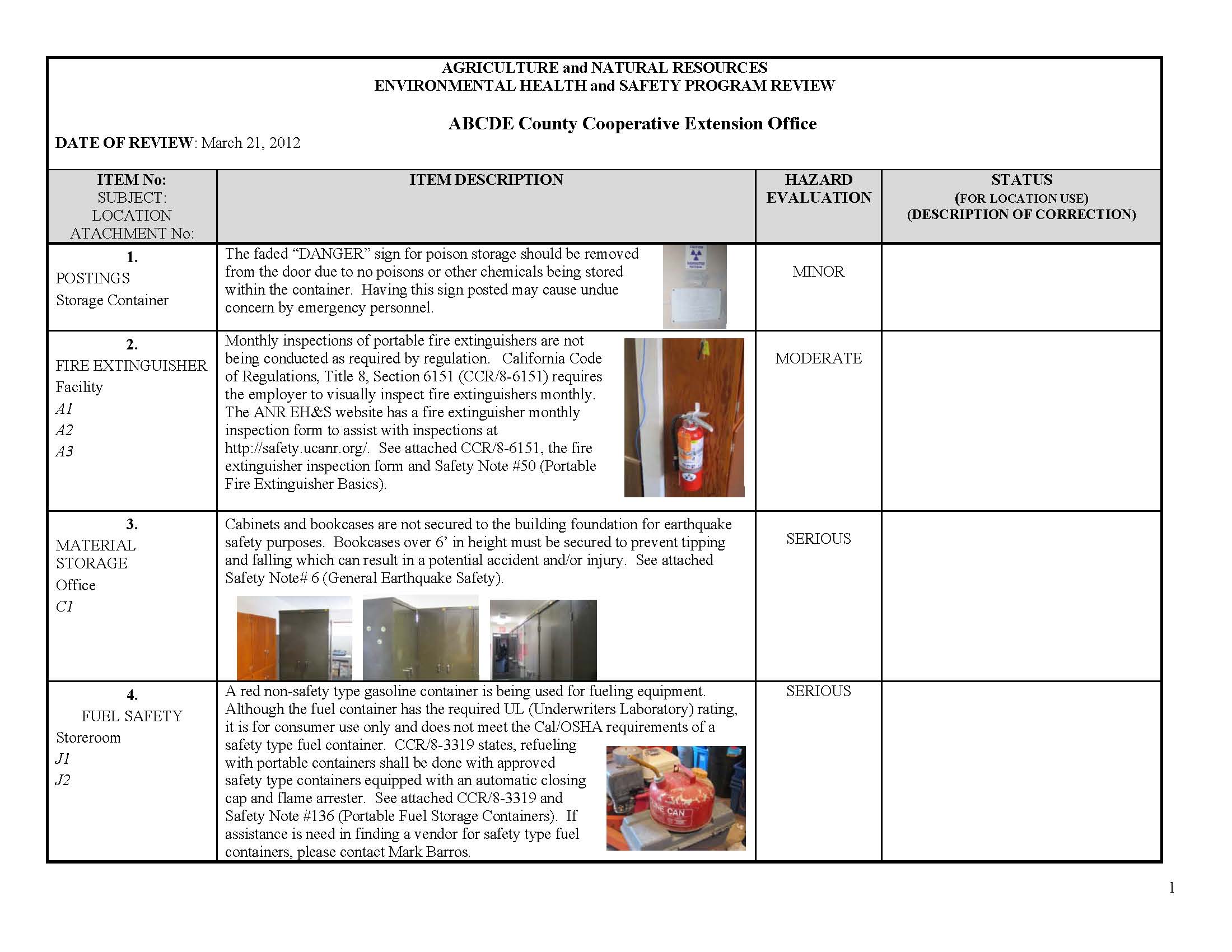 [Speaker Notes: Onsite Risk & Safety Reviews – mock inspection and training]
EH&S Activities
[Speaker Notes: Develop control strategies for injuries

Potential contributing factors:
	Training
	Failure to follow rules/procedures
	defective equipment
	lack of proper guarding
	poor lighting
	poor housekeeping
	environment (weather. Etc)
	lack of supervision
	inattention/fatigue

Protective equipment

Focus on prevention]
Be Smart About Safety (BSAS)
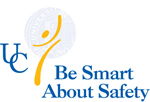 [Speaker Notes: We have used BSAS funds for training, replace damaged equipment.

One common use is carts, dollies, etc to help reduce lifting injuries

Used for ergonomic chairs, workstations, keyboard tray, etc.

BSAS funds may only be used for maintenance or capital improvement projects when the primary purpose of the project is to address life safety or loss prevention.]
Be Smart About Safety (BSAS)
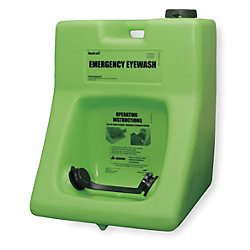 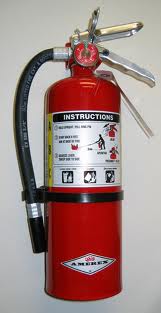 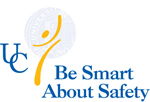 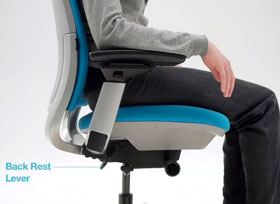 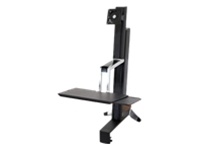 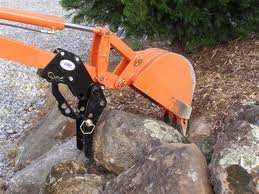 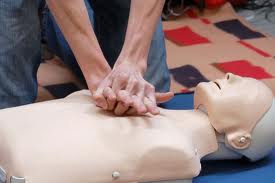 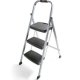 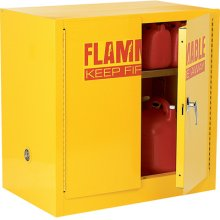 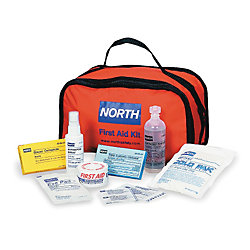 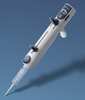 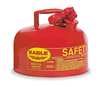 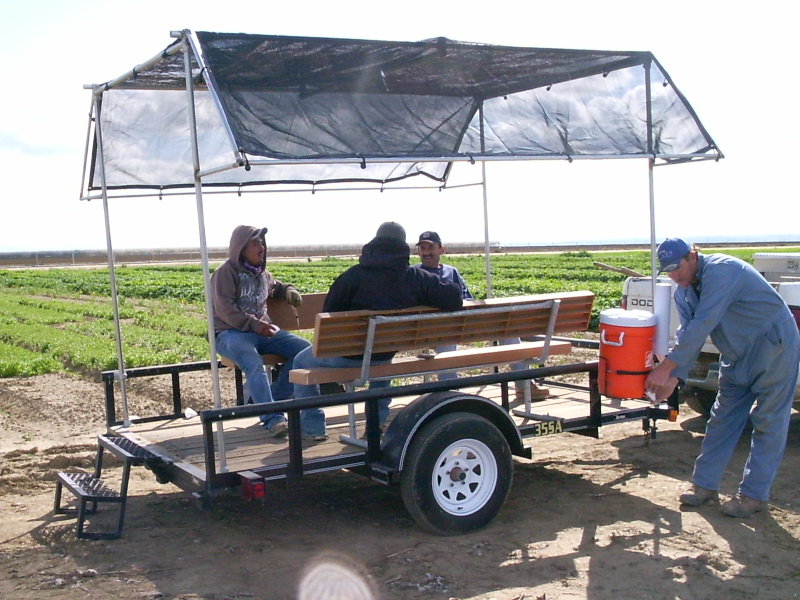 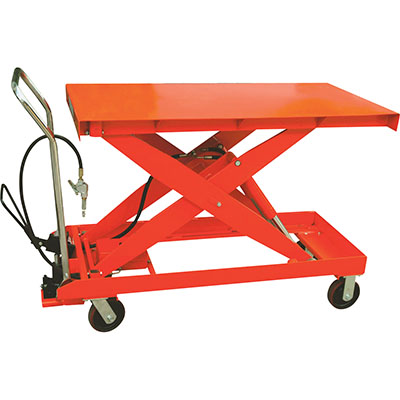 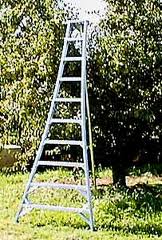 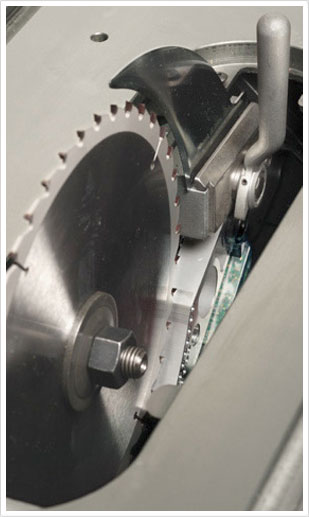 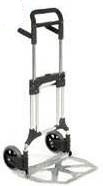 [Speaker Notes: We have used BSAS funds for training, replace damaged equipment.

One common use is carts, dollies, lifting aids, etc to help reduce back injuries

Used for ergonomic chairs, workstations, keyboard tray, etc.

Used for shade trailers to prevent heat illness

Saw stop for shops – prevent amputations

First aid kits

Fire extingushers and training

Ergonomic pipetter

BSAS funds may only be used for maintenance or capital improvement projects when the primary purpose of the project is to address life safety or loss prevention.]
Be Smart About Safety (BSAS)
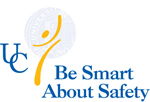 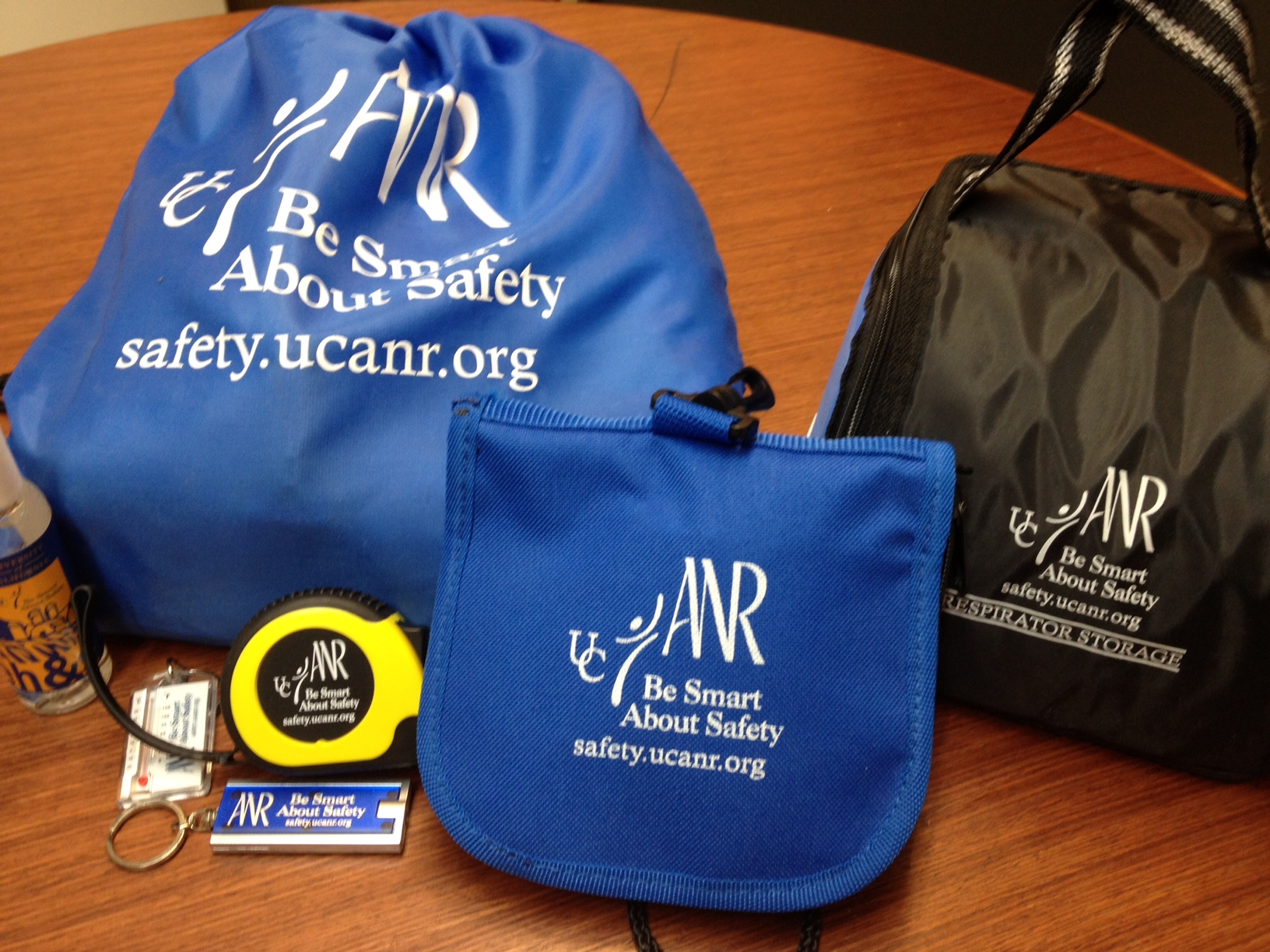 [Speaker Notes: Used some BSAS funds to raise awareness of safety program in general and specific safety issues

Flashlights very popular with 4-H – used for camp

Flu prevention kit – during swine flu

Water bottles promote heat illness prevention]
Resources
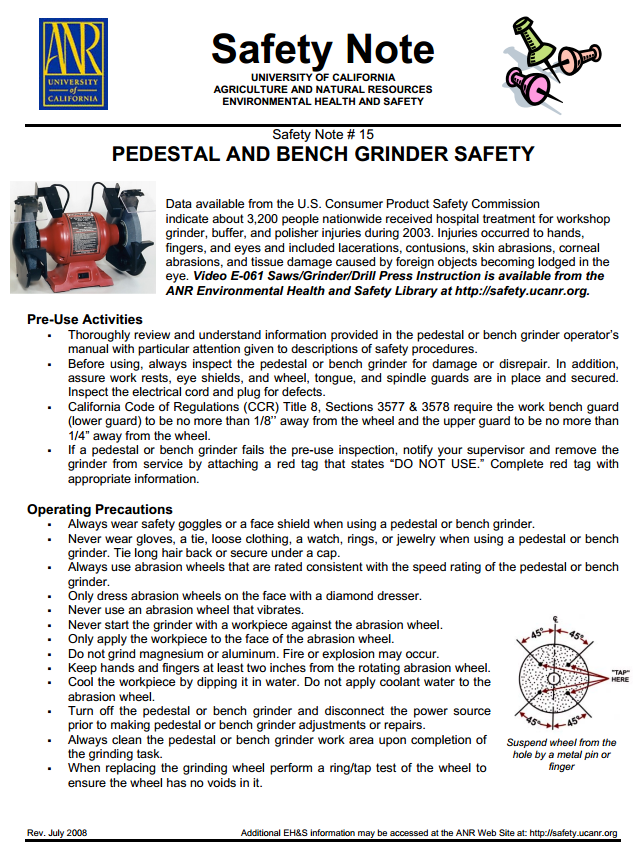 [Speaker Notes: Safety notes and training specific to field research activities – equipment use, environments, pesticide safety, etc.
	Training for specialized equipment: tractors, forklifts, etc.

Site-specific emergency plans – planning and response for each Center

Site-specific compliance plans (confined space, spill prevention, chemical hygiene, etc.) 

Safe operations manual/training for hazardous equipment or process (cotton gin, feed mill, etc.) - 

Respiratory safety program – fit tests for staff who spray pesticides]
Resources
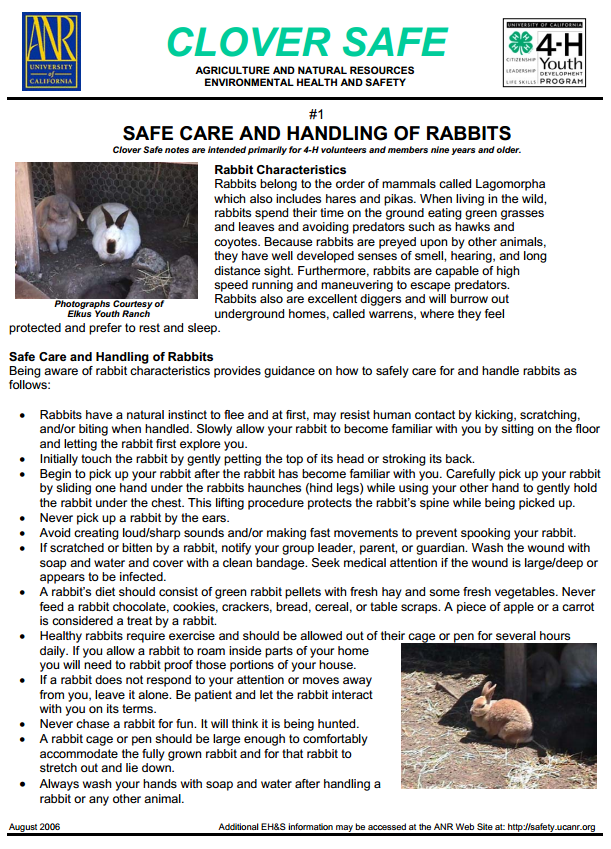 [Speaker Notes: Policy – worked with policy advisory group – separate section on H&S

Safety Manual – developed to guide volunteer leaders in planning for and teaching safety

Camp Safety Guide – specific plans and guide for camp – designed to meet state code
CA uses 40 camp sites with over 5,000 campers

Water Safety Guide – guidelines for swimming, boating, etc..

Clover Safe Notes – 98 notes – 1-page guide designed to accompany project education. Each has activity – puzzle, work search, etc. to reinforce key points. Some targeted only at adult volunteers, most appropriate for youth.

Safety/Risk Management Tool - guide to help volunteers assess risks, plan for mitigation, and think about response to accidents (medical, etc.)

Guidance and Notes developed at request of stakeholders]
Resources
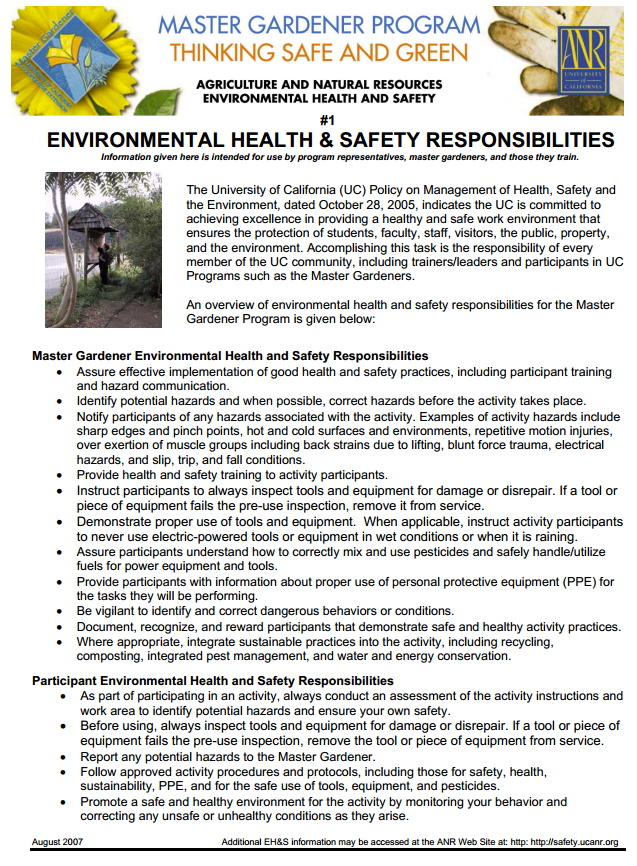 [Speaker Notes: Conducted survey of MG program staff to define activities and assess risk. Used result to develop program.

Policy – statewide policy – worked with program Director

Safety Manual – 

Thinking Safe & Green Notes – 26 notes on topics specific to master gardeners

Training – developed curriculum to include in MG training. Discuss key topics, then have MG trainees use resources to train group

Accident Insurance – demand after a few incidents and no University coverage…few $$ per year per volunteer]
Assessment
[Speaker Notes: Conducted our own survey to ask what resources our staff needed
	Used results to prioritize training materials and safety notes

Also UC system-wide survey of 10 campuses, medical centers, etc. – showed our “program maturity” exceeded most campuses.

ANR Staff/Academics had better awareness of laws/regulations/policies than their campus counterparts]
Lessons Learned
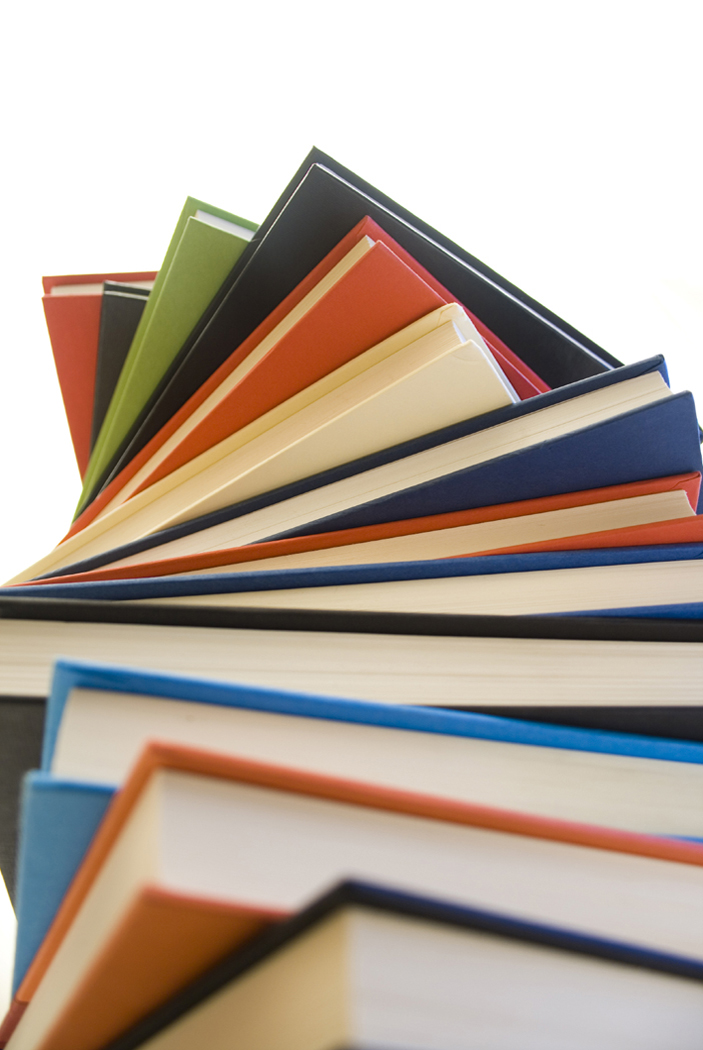 For More Information
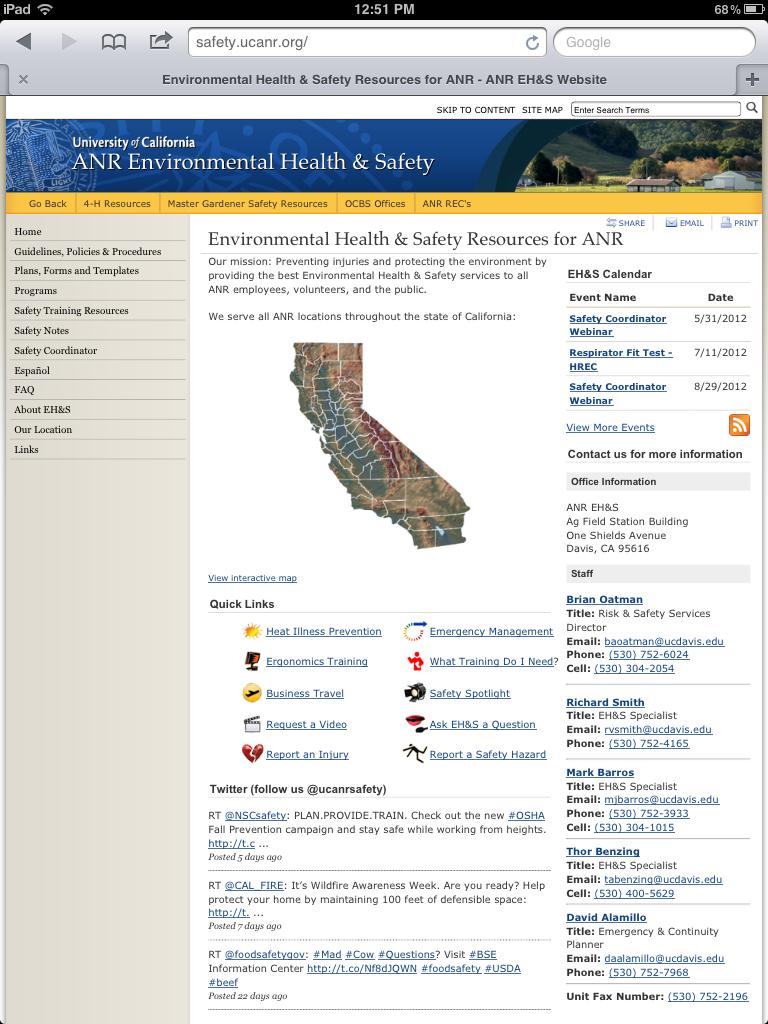 Website Links